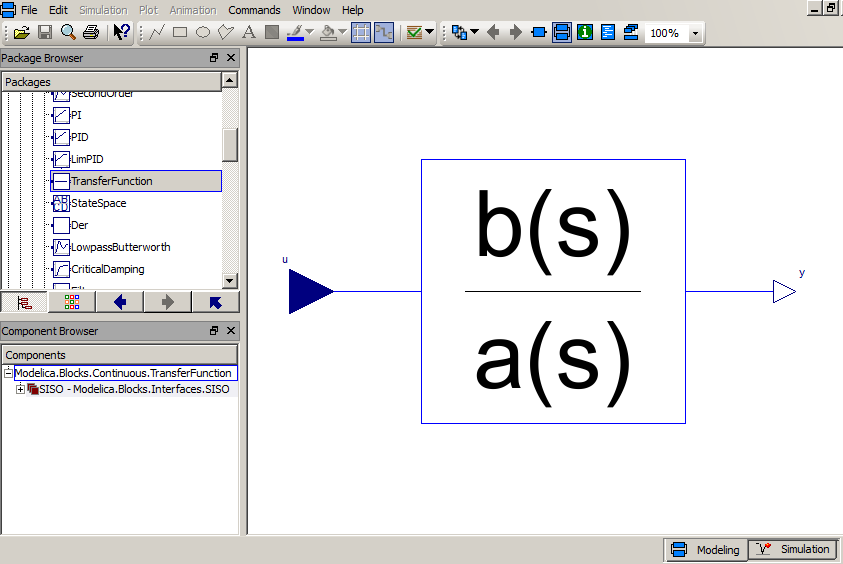 Analýza lineárních regulačních systémů v časové doméně
V Modelice (ale i v Simulinku)
 máme blok TransfeFunction
Lineární systémy
Lineární systém (soustava) je systém, v němž platí princip superpozice.
To znamená, že za předpokladu, že
platí:
Aditivita (výstupem pro součet dvou signálů bude stejný, jako součet výstupů pro tyto signály jednotlivě)


Homogenita (výstup pro násobek jiného vstupu bude roven stejnému násobku výstupu pro tento vstup):
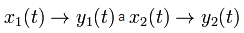 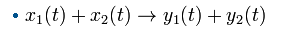 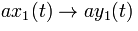 Tyto podmínky lze také zapsat jako jedinou:
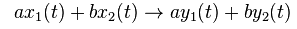 Studijní materiál
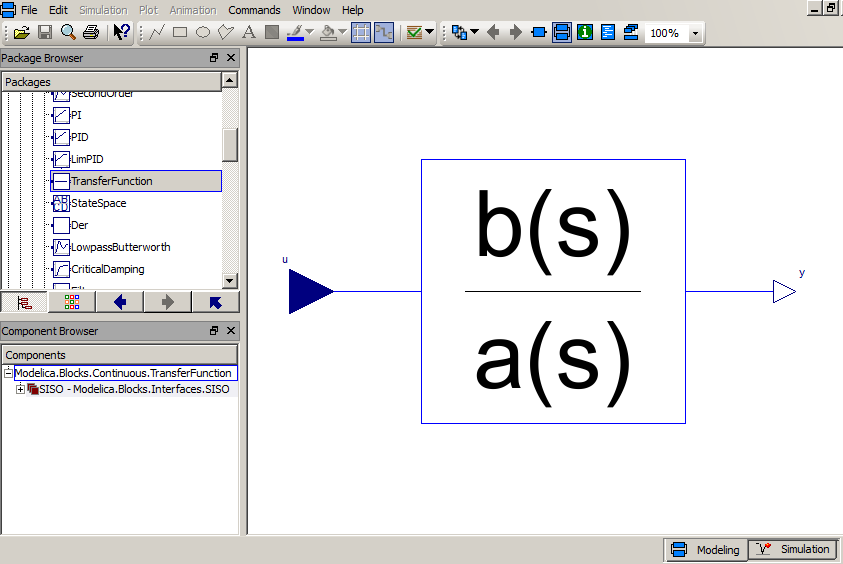 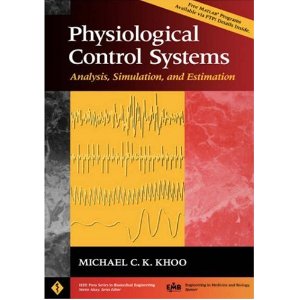 Chapter 4

Time-Domain Analysis of Linear Control Systems
V Modelice (ale i v Simulinku)
 máme blok TransfeFunction
Nejjednodušší model mechaniky dýchání
Ventilátor
- zdroj tlaku
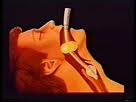 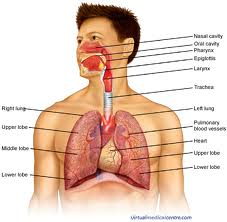 Setrvačnost
Odpor
Pružný vak
Vnější 
atmosferický 
tlak
Nejjednodušší model mechaniky dýchání
Ventilátor
- zdroj tlaku
Q - Průtok
Pao
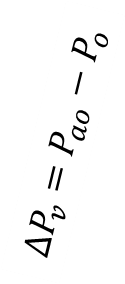 L - Inertance
Setrvačnost
R- Rezistance
Odpor
PA
Po
C - Kapacitance
Pružný vak
Vnější 
atmosferický 
tlak
Nejjednodušší model mechaniky dýchání
Ventilátor
- zdroj tlaku
Q - Průtok
Pao
Pao
Vstup
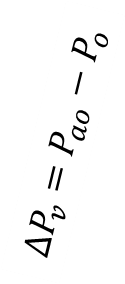 L – Inertance
R- Rezistance
Výstup
PA
PA
Po
C - Kapacitance
Vnější 
atmosferický 
tlak
řesení
Nejjednodušší model mechaniky dýchání
řesení ?
Logaritmické zrcadlo
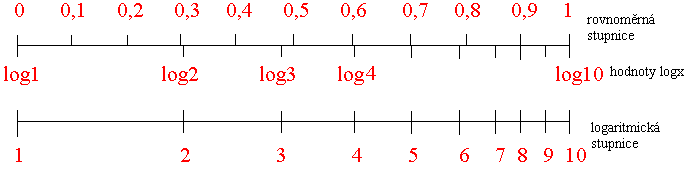 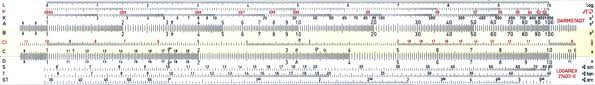 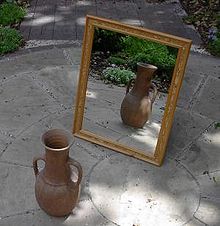 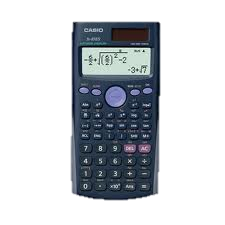 sčítání a odečítání
násobení a dělení
Prostor obrazu
umocňování /odmocňování
Prostor originálu
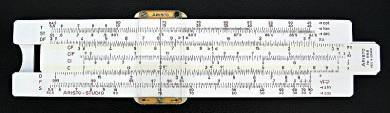 řesení
Laplaceovo zrcadlo
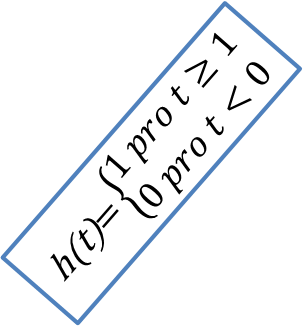 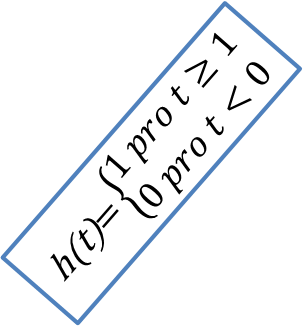 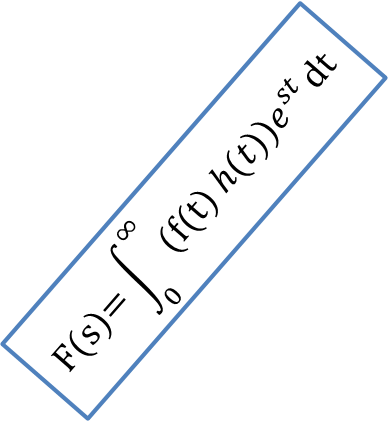 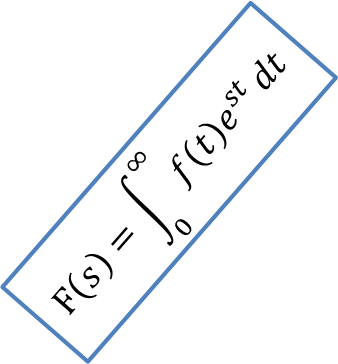 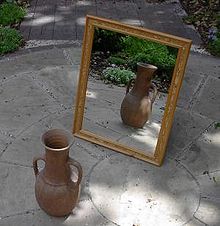 Oblast komplexní proměnné (s)
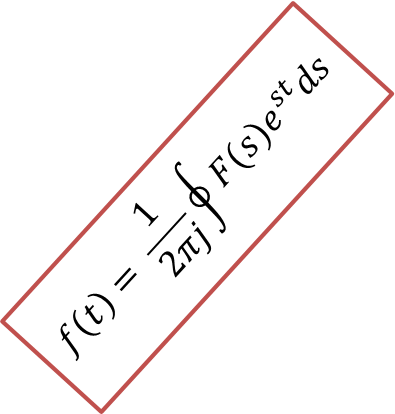 L{  }
L-1{  }
Prostor obrazu
Oblast reálné proměnné (oblast času t)
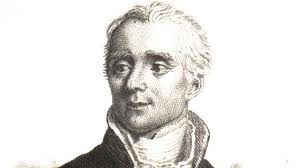 Prostor originálu
řesení ?
Laplaceovo zrcadlo
Oblast komplexní proměnné (s)
- úloha v obraze
Snadnější
L{  }
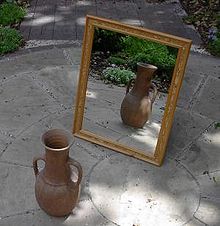 - řešení úlohy v obraze
Úloha v originále:
L-1{  }
Nesnadné
Řešení v originále:
Prostor obrazu
Oblast reálné proměnné (oblast času t)
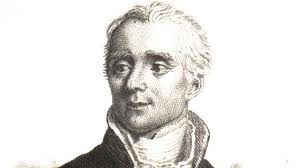 Prostor originálu
řesení ?
Laplaceovo zrcadlo
Derivování originálu
Oblast komplexní proměnné (s)
- úloha v obraze
Snadné
L{  }
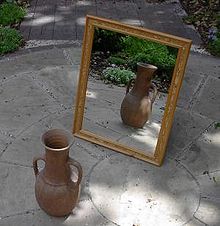 - řešení úlohy v obraze
Úloha v originále:
L-1{  }
Nesnadné
Řešení v originále:
Prostor obrazu
Oblast reálné proměnné (oblast času t)
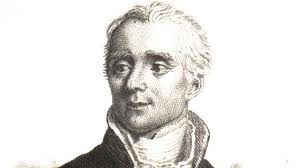 Prostor originálu
Laplaceovo zrcadlo
Derivování originálu
Oblast komplexní proměnné (s)
- úloha v obraze
Snadnější
L{  }
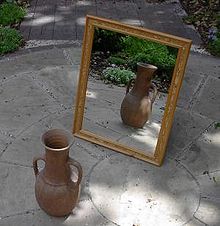 - řešení úlohy v obraze
Úloha v originále:
L-1{  }
Nesnadné
Řešení v originále:
Prostor obrazu
Oblast reálné proměnné (oblast času t)
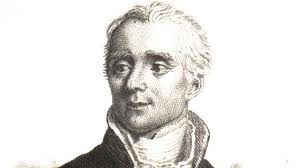 Prostor originálu
Laplaceovo zrcadlo
Derivování originálu
Oblast komplexní proměnné (s)
- úloha v obraze
Snadnější
L{  }
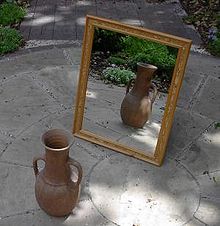 - řešení úlohy v obraze
Úloha v originále:
L-1{  }
Nesnadné
Řešení v originále:
Prostor obrazu
Oblast reálné proměnné (oblast času t)
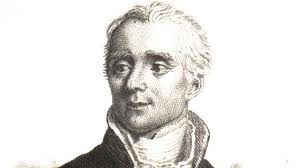 Prostor originálu
Laplaceovo zrcadlo
Integrování originálu
Oblast komplexní proměnné (s)
- úloha v obraze
Snadnější
L{  }
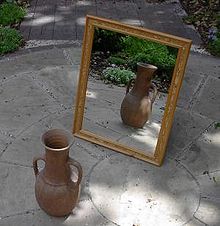 - řešení úlohy v obraze
Úloha v originále:
L-1{  }
Nesnadné
Řešení v originále:
Prostor obrazu
Oblast reálné proměnné (oblast času t)
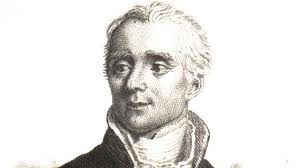 Prostor originálu
Laplaceovo zrcadlo
Linearita obrazu a originálu
Oblast komplexní proměnné (s)
- úloha v obraze
Snadnější
L{  }
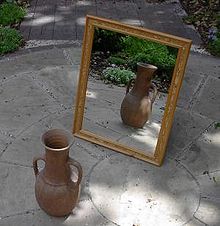 - řešení úlohy v obraze
Úloha v originále:
L-1{  }
Nesnadné
Řešení v originále:
Prostor obrazu
Oblast reálné proměnné (oblast času t)
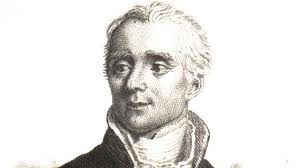 Prostor originálu
Laplaceovo zrcadlo
Posun originálu (zpoždění) 
  = útlum obrazu
Oblast komplexní proměnné (s)
- úloha v obraze
Snadné
L{  }
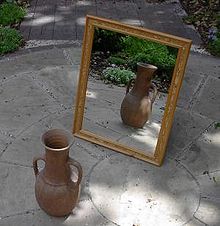 - řešení úlohy v obraze
Úloha v originále:
L-1{  }
Nesnadné
Řešení v originále:
Prostor obrazu
Oblast reálné proměnné (oblast času t)
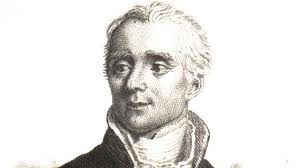 Prostor originálu
Laplaceovo zrcadlo
Posun obrazu = útlum originálu
Oblast komplexní proměnné (s)
- úloha v obraze
Snadné
L{  }
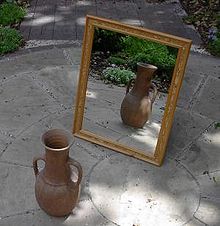 - řešení úlohy v obraze
Úloha v originále:
L-1{  }
Nesnadné
Řešení v originále:
Prostor obrazu
Oblast reálné proměnné (oblast času t)
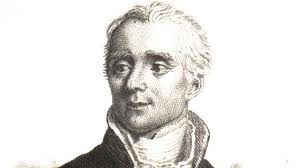 Prostor originálu
Laplaceovo zrcadlo
Změna měřítka (podobnost)
Oblast komplexní proměnné (s)
- úloha v obraze
Snadné
L{  }
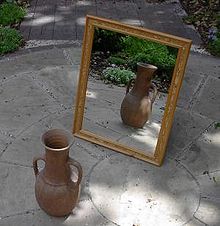 - řešení úlohy v obraze
Úloha v originále:
L-1{  }
Nesnadné
Řešení v originále:
Prostor obrazu
Oblast reálné proměnné (oblast času t)
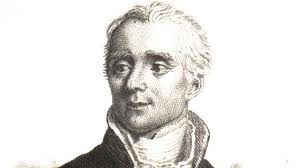 Prostor originálu
Laplaceovo zrcadlo
Příklady
Originál: f(t)
Obraz: F(s)
1
Wolfram Mathematica:
Prostor obrazu
…atd.
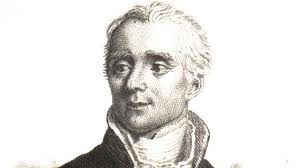 Prostor originálu
Laplaceovo zrcadlo
Příklady
Obraz: Y(s), X(s)
Originál: y(t), x(t)
Prostor obrazu
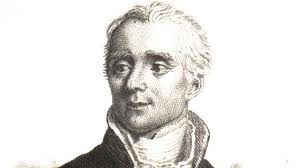 Prostor originálu
Laplaceovo zrcadlo
Příklady
Obraz: Y(s), X(s)
Originál: y(t), x(t)
Prostor obrazu
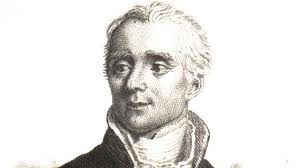 Prostor originálu
Laplaceovo zrcadlo
Příklady
Obraz: Y(s), X(s)
Originál: y(t), x(t)
Prostor obrazu
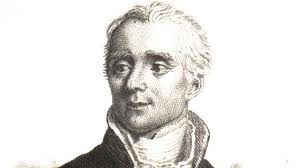 Prostor originálu
Laplaceovo zrcadlo
Příklady
Obraz: Y(s), X(s)
Originál: y(t), x(t)
Při nulových počátečních podmínkách:
Prostor obrazu
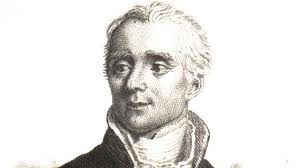 Prostor originálu
Laplaceovo zrcadlo
Příklady
Originál: f(t)
Obraz: F(s)
Při nulových počátečních podmínkách:
Prostor obrazu
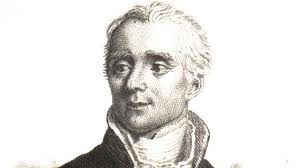 Prostor originálu
Nejjednodušší model mechaniky dýchání
Oblast komplexní proměnné (s)
- úloha v obraze
Snadnější
L{  }
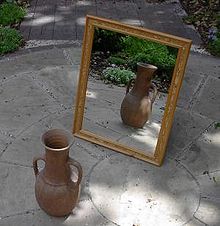 - řešení úlohy v obraze
Úloha v originále:
L-1{  }
Nesnadné
Řešení v originále:
Prostor obrazu
Oblast reálné proměnné (oblast času t)
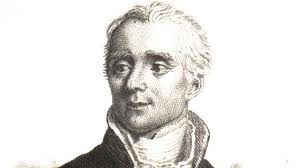 Prostor originálu
řesení ?
Laplaceovo zrcadlo
Oblast komplexní proměnné (s)
Úloha v obraze:
Úloha v originále:
Snadnější
Řešení úlohy v obraze:
L{  }
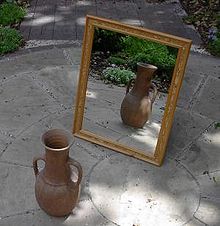 L-1{  }
Nesnadné
Řešení v originále:     ?????????????
Prostor obrazu
Oblast reálné proměnné (oblast času t)
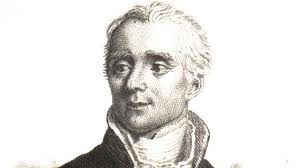 Prostor originálu
Nejjednodušší model mechaniky dýchání
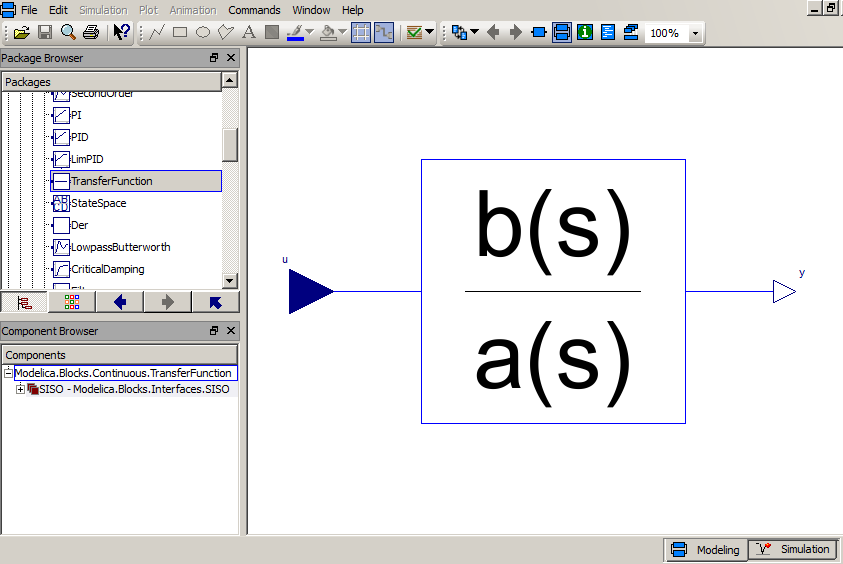 V Modelice (ale i v Simulinku)
 máme blok TransfeFunction